স্বাগতম
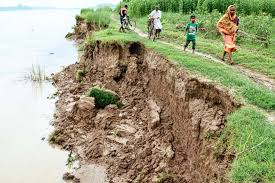 ভূমিক্ষয় ও ভূমিক্ষয় রোধ
Md. Mahbubur Rahman, Lecturer (Agriculture Studies), Gachihata College, Katiadi, Kishoreganj.
পরিচিতি
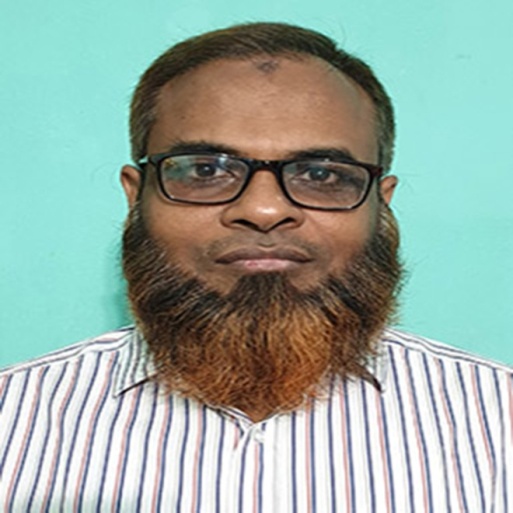 মোঃ মাহবুবুর রহমান  
   প্রভাষক (কৃষিশিক্ষা)
   গচিহাটা কলেজ 
   গচিহাটা, কটিয়াদী, কিশোরগঞ্জ।
বিষয়ঃ  কৃষিশিক্ষা 
শ্রেণিঃ  একাদশ 
অধ্যায়ঃ দ্বিতীয় – ভূমি সম্পৃক্ত কৃষি প্রযুক্তি
     ৩য় পরিচ্ছেদঃ ভূমিক্ষয় ও ভূমিক্ষয় রোধ  (লেকচার- ৬)
Md. Mahbubur Rahman, Lecturer (Agriculture Studies), Gachihata College, Katiadi, Kishoreganj.
ছবিগুলো দেখ এবং চিন্তা করে বলো ছবিগুলো কিসের?
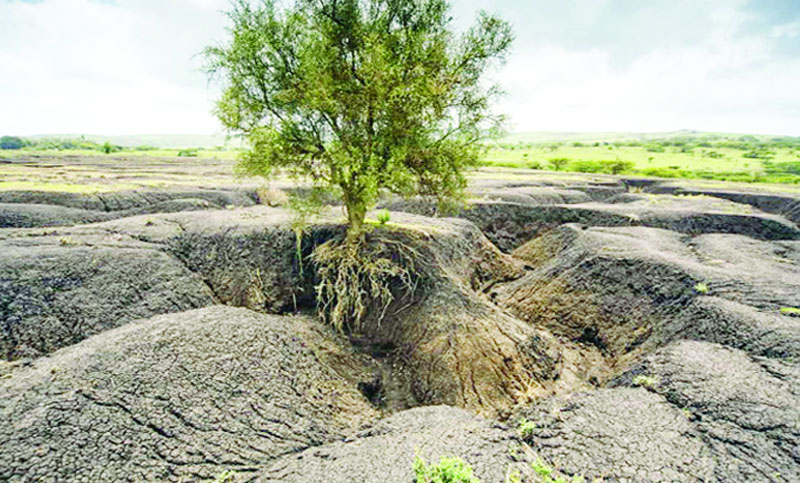 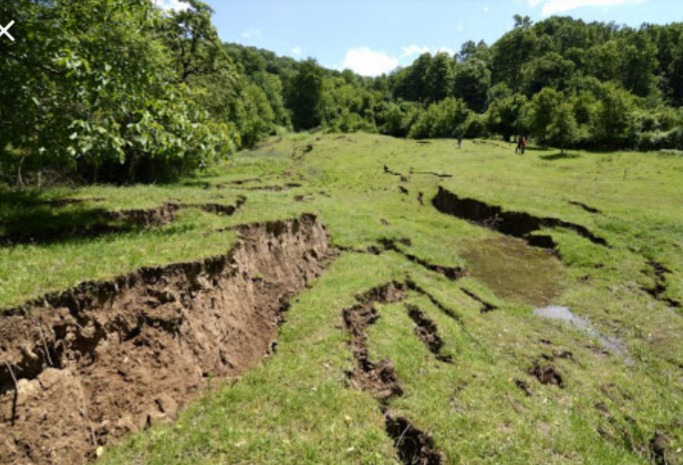 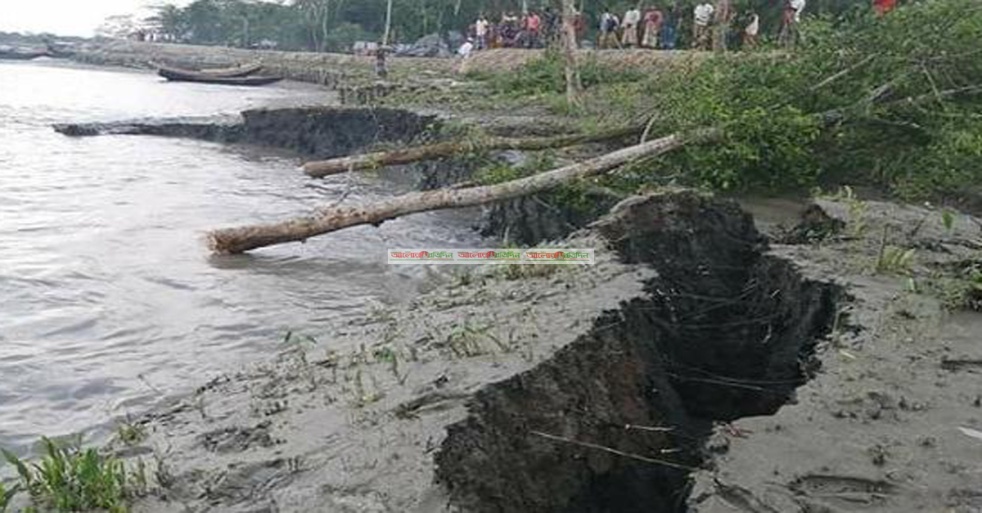 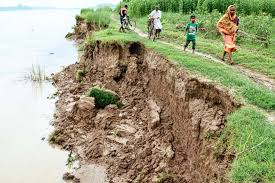 বাংলাদেশের বিভিন্ন এলাকায় সংঘটিত ভূমিক্ষয়
Md. Mahbubur Rahman, Lecturer (Agriculture Studies), Gachihata College, Katiadi, Kishoreganj.
আজকের পাঠ
ভূমিক্ষয় ও ভূমিক্ষয় রোধ
Md. Mahbubur Rahman, Lecturer (Agriculture Studies), Gachihata College, Katiadi, Kishoreganj.
শিখনফল
ভূমিক্ষয় সম্পর্কে ধারণা লাভ করতে পারবে।
ভূমিক্ষয় এর কারণ বর্ণনা করতে পারবে।
ভূমিক্ষয়ের ক্ষতিকর প্রভাব ব্যাখ্যা করতে পারবে।
ভূমিক্ষয় রোধের উপায় ব্যাখ্যা করতে পারবে।
মাটির উর্বরতা ও উৎপাদন ক্ষমতা বৃদ্ধি ও সংরক্ষণ ব্যাখ্যা করতে পারবে।
Md. Mahbubur Rahman, Lecturer (Agriculture Studies), Gachihata College, Katiadi, Kishoreganj.
ভূমিক্ষয় (Soil Erosion)
জোরালো বৃষ্টিপাত, প্রবল বায়ু প্রবাহ, পানির দ্রুত স্রোতধারা, নদী বা সমুদ্রের সুবিশাল তরঙ্গ, বরফপাত, হিমবাহ ও মাধ্যাকর্ষণ শক্তির ও মানুষের দৈনন্দিন ক্রিয়াকলাপের কারণে মাটির প্রাথমিক কণার বিযুক্তি বা ভূমির উপরিভাগ থেকে মাটি আলগা হয়ে একস্থান থেকে অন্যস্থানে স্থানান্তরিত হওয়াকে ভূমিক্ষয় (Soil Erosion) বলে।
Md. Mahbubur Rahman, Lecturer (Agriculture Studies), Gachihata College, Katiadi, Kishoreganj.
ভূমিক্ষয়ের কারণসমূহ (Causes of Soil Erosion)
প্রাকৃতিক কারণ
মানবিক বা কৃত্রিম কারণ
বায়ুপ্রবাহ
বন ধ্বংস
ভূমি কর্ষণ
বৃষ্টিপাত
পশুচারণ
নদীর প্রবল প্রবাহ
বন্যা
জুম চাষ
ভূমি ধস
সড়ক ও রাস্তা করা
অন্যান্য কারণ
খাল কাটা
সমূদ্রের ঢেউ, জলোচ্ছ্বাস, ঘূর্ণিঝড়, টর্নেডো, কাল বৈশাখী ঝড়।
গৃহ নির্মাণ ও মৎস্য চাষ
যানবাহন চলাচল
Md. Mahbubur Rahman, Lecturer (Agriculture Studies), Gachihata College, Katiadi, Kishoreganj.
ভূমিক্ষয়ের কারণসমূহ (Causes of Soil Erosion)
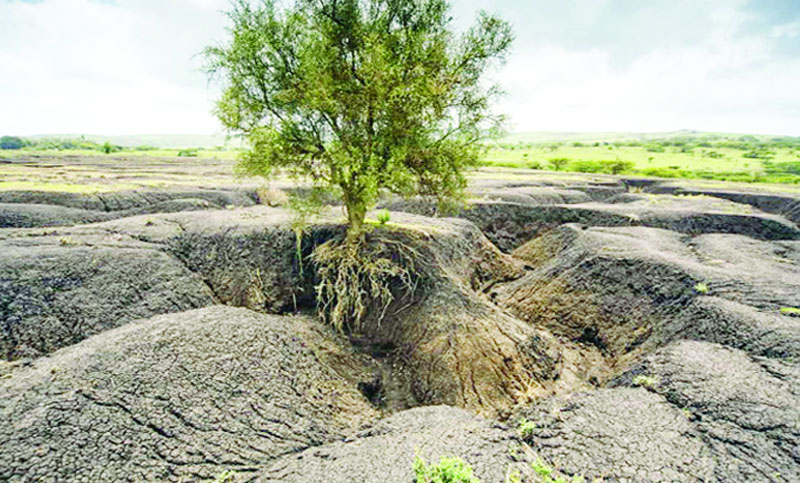 প্রাকৃতিক কারণ
Md. Mahbubur Rahman, Lecturer (Agriculture Studies), Gachihata College, Katiadi, Kishoreganj.
ভূমিক্ষয়ের কারণসমূহ (Causes of Soil Erosion)
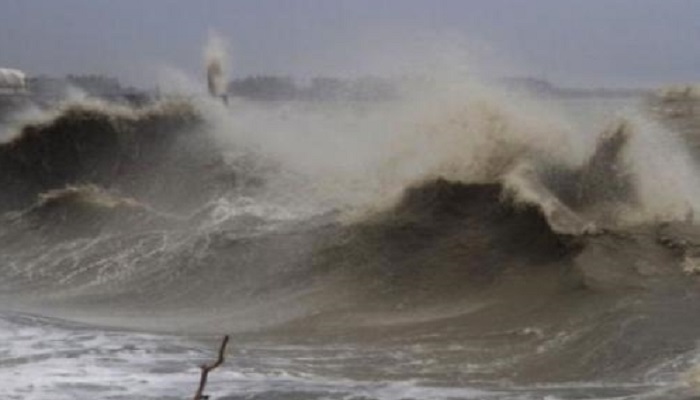 প্রাকৃতিক কারণ জলোচ্ছ্বাস আমফান
Md. Mahbubur Rahman, Lecturer (Agriculture Studies), Gachihata College, Katiadi, Kishoreganj.
ভূমিক্ষয়ের কারণসমূহ (Causes of Soil Erosion)
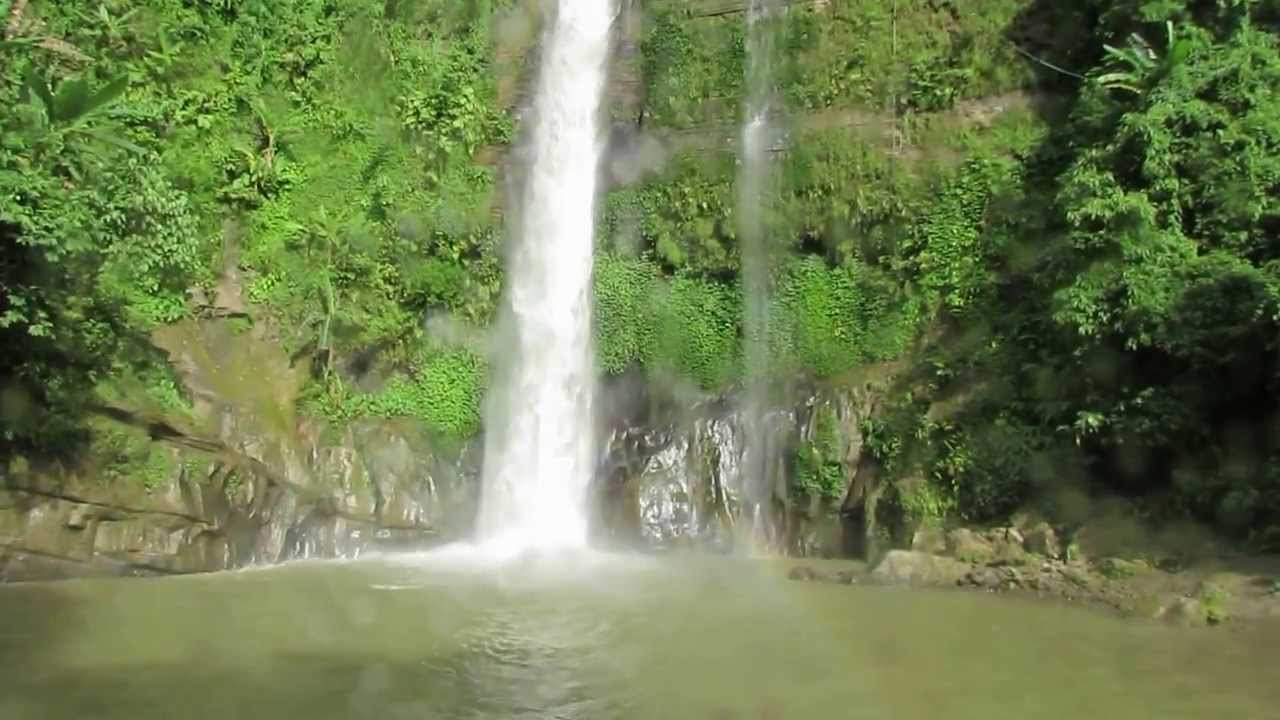 প্রাকৃতিক কারণ - জলোপ্রপাত
Md. Mahbubur Rahman, Lecturer (Agriculture Studies), Gachihata College, Katiadi, Kishoreganj.
ভূমিক্ষয়ের কারণসমূহ (Causes of Soil Erosion)
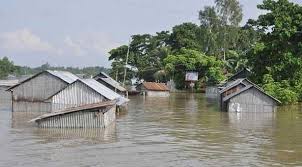 প্রাকৃতিক কারণ - বন্যা
Md. Mahbubur Rahman, Lecturer (Agriculture Studies), Gachihata College, Katiadi, Kishoreganj.
ভূমিক্ষয়ের কারণসমূহ (Causes of Soil Erosion)
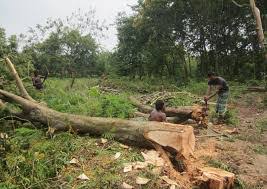 মানবিক কারণ – নির্বিচারে বন ধ্বংস
Md. Mahbubur Rahman, Lecturer (Agriculture Studies), Gachihata College, Katiadi, Kishoreganj.
ভূমিক্ষয়ের কারণসমূহ (Causes of Soil Erosion)
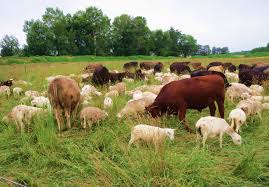 মানবিক কারণ – পশু চারণ
Md. Mahbubur Rahman, Lecturer (Agriculture Studies), Gachihata College, Katiadi, Kishoreganj.
ভূমিক্ষয়ের কারণসমূহ (Causes of Soil Erosion)
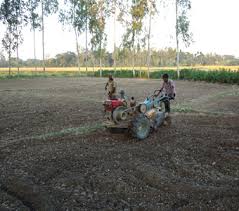 মানবিক কারণ – ভূমি কর্ষণ
Md. Mahbubur Rahman, Lecturer (Agriculture Studies), Gachihata College, Katiadi, Kishoreganj.
ভূমিক্ষয়ের কারণসমূহ (Causes of Soil Erosion)
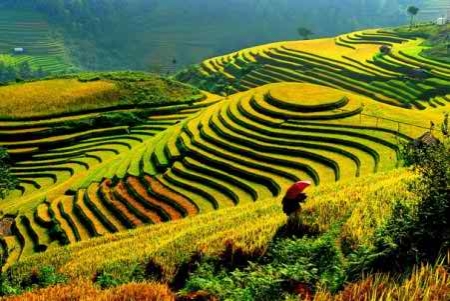 মানবিক কারণ – জুম চাষ
Md. Mahbubur Rahman, Lecturer (Agriculture Studies), Gachihata College, Katiadi, Kishoreganj.
মৃত্তিকা বা ভূমিক্ষয়ের ক্ষতিকর প্রভাব 
                      (Harmful  Effects of Soil Erosion)
উদ্ভিদের খাদ্যোপাদানের অপচয় ঘটে
মাটির উর্বরতা ও উৎপাদন ক্ষমতা হ্রাস পায়
মাছ চাষ ও নৌ-চলাচল ব্যাহত হয়
পাহাড়ের পাদদেশে বৃহৎ খাদের সৃষ্টি
উদ্ভিদের মূল আলগা হয়ে যায়
মানুষসহ অন্যান্য প্রাণী ও গাড়িঘোড়া চলাচলে ব্যাঘাত
অণুজৈবিক কর্মকান্ড স্তিমিত
উদ্ভিদের মূল বা শিকড়ের বৃদ্ধি ব্যাহত
ভূমি বা জমি চাষাবাদের অযোগ্য
গাছপালা মরে গিয়ে মরু ভূমির সৃষ্টি
Md. Mahbubur Rahman, Lecturer (Agriculture Studies), Gachihata College, Katiadi, Kishoreganj.
ভূমি সংরক্ষণ (Soil Conservation)
কোন এলাকার মাটি বা ভূমিক্ষয় রোধ করে এর ভৌত, রাসায়নিক ও জৈবিক গুণাগুণ বজায় রাখাকে ভূমি সংরক্ষণ (Soil Conservation) বলে।
 ফসল উৎপাদন ধারা অব্যাহত রাখার জন্য ভূমিক্ষয় রোধ করে এর সংরক্ষণ করা একান্ত প্রয়োজন।
Md. Mahbubur Rahman, Lecturer (Agriculture Studies), Gachihata College, Katiadi, Kishoreganj.
ভূমি সংরক্ষণের প্রয়োজনীয়তা বা গুরুত্ব
গাছের পুষ্টি উপাদান সংরক্ষিত
 মাটির উর্বরতা ও উৎপাদন ক্ষমতা বাড়ায়
 আবাদি জমি রক্ষিত থাকে
 পাহাড়ী এলাকায় ফসল উৎপাদন ধারা অব্যাহত
 অণুজৈবিক কার্যাবালি স্বাভাবিক
 অতিঃ সারের প্রয়োজন হয় না বলে উৎপাদন খরচ কম
 নদীসহ সকল জলাশযের নাব্যতা স্বাভাবিক থাকে
U.S. Department of Agriculture
Md. Mahbubur Rahman, Lecturer (Agriculture Studies), Gachihata College, Katiadi, Kishoreganj.
ভূমি সংরক্ষণের উপায় /মৃত্তিকা ক্ষয় রোধ
Md. Mahbubur Rahman, Lecturer (Agriculture Studies), Gachihata College, Katiadi, Kishoreganj.
মূল্যায়ন
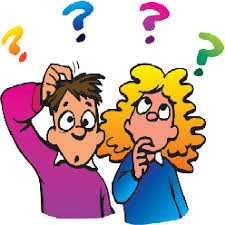 ১।  ভূমিক্ষয় কী?
    ২। ভূমিক্ষয়ের কারণগুলো কী কী?
   ৩। ভূমিক্ষয়ের ক্ষতিকর প্রভাবগুলো কী কী?
    ৪। ভূমিক্ষয় রোধের উপায়গুলো কী কী?
Md. Mahbubur Rahman, Lecturer (Agriculture Studies), Gachihata College, Katiadi, Kishoreganj.
বাড়ির কাজ
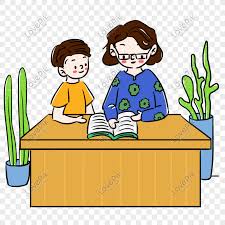 ভূমিক্ষয় এর কারণ ও ভূমিক্ষয় রোধের উপায় সম্পর্কে একটি প্রতিবেদন তৈরি কর।
Md. Mahbubur Rahman, Lecturer (Agriculture Studies), Gachihata College, Katiadi, Kishoreganj.
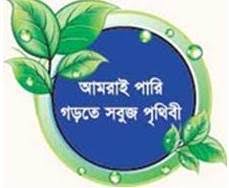 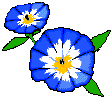 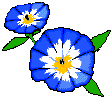 ধন্যবাদ
Md. Mahbubur Rahman, Lecturer (Agriculture Studies), Gachihata College, Katiadi, Kishoreganj.